Подготовка обучающихсяк  ЕГЭ по истории
Глухова Ольга Алексеевна, 
учитель истории и 
обществознания, 
МБОУ «СШ № 11»
Этапы работы:
I Блок: Информационный
1 этап:  форма проведения, время, ресурсы 
2  этап: кодификатор, спецификация, Демонстрационный вариант 
3 этап:  конкретизация
II блок Практический
4 этап: практическая работа
5 этап: контроль, критерии оценивания
6 этап: проверка, самоанализ, работа над ошибками.
III блок Контроль
7 этап : пробный экзамен
8 этап: повторный пробный экзамен, сравнительный анализ, выявление пробелов по блокам, видам заданий.
9 этап:  консультация по ликвидации пробелов знаний.
Задания 20-22 представляют собой 
комплекс заданий. 
Данные задания связаны с анализом исторического источника и предполагают проведение учеником атрибуции источника; 
извлечение из него информации; 
применение исторических знаний для анализа проблематики источника, позиции автора. 
Полное правильное выполнение заданий 20, 21, 22 оценивается по 2 балла каждое.
Задание 20. Характеристика авторства, времени, обстоятельств и целей создания источника. 
Задание 21. Умение проводить поиск исторической информации в источниках разного типа. 
Задание 22. Умение использовать принципы структурно-функционального, временного и пространственного анализа при работе с источником
Система оценивания выполнения заданий с развернутым ответом 20–22
критерии 
оценивание 
положения 
эксперт 
возможные варианты ответов выпускников 
(логике, возможных направлениях рассуждений и т.п.)
При оценивании задания 20

СУТЬ: атрибуция источника
          точность формулировок. 
Если, например, ответ «революция 1905– 1907 гг.» будет признан правильным, то ответ на тот же вопрос «революция» (без указания годов или более полного названия революции) правильным не является.
При оценивании задания 21 
Суть: поиск в источнике информации, представленной в явном виде. 
соответствие формулировок, содержанию вопроса
не предъявляется требование точного переписывания соответствующих фрагментов текста, поэтому формулировки ответов выпускника могут не совпадать с позициями, приведёнными в критериях. 
в таких случаях каждая формулировка, приведённая выпускником, нуждается в тщательном анализе, целью которого является определение её соответствия требованиям задания.
При оценивании задания 22 
Суть: способности выпускников привлечь контекстные исторические знания для анализа проблематики источника, позиции автора, для ответа на вопросы, требующие обобщения исторического материала, установления причинно-следственных связей. 
допускается несовпадение ответов выпускников с ответами, данными в критериях. 
В этом случае эксперт должен критически проанализировать ответы экзаменуемого. 
орфографические и пунктуационные ошибки, допущенные выпускником, не являются основанием для снижения оценки. 
допущенные исторические неточности также не ведут к специальному снижению балла. 
Однако в случае существенного искажения смысла ответа ошибочная позиция просто не засчитывается выпускнику.
ТИПИЧНЫЕ ОШИБКИ УЧАЩИХСЯ ПРИ ВЫПОЛНЕНИИ ЗАДАНИЙ С ТЕКСТОВЫМИ ИСТОЧНИКАМИ
неправильная атрибуция 
неумение выделять в документе отдельные содержательные элементы 
непонимание общего смысла исторического документа
отсутствие конкретного ответа, размытость и формальность предъявляемого содержания
авторская мысль (правильный ответ) не выражена полностью
АЛГОРИТМ ВЫПОЛНЕНИЯ ЗАДАНИЙ 20-22

1. Прочитать задание и требования к его выполнению. 
2. Внимательно прочитать текст, обратить внимание на название и вид документа 
3. Выделять маркеры, позволяющие провести атрибуцию источника.
В задании 20 определить объект атрибуции: 
источник или факт, ставший предметом обсуждения
Выяснить что нужно !
Выделить  слова и выражения! 
Проанализировать и обобщить слова-подсказки
Сформулировать краткие характеристики
В задании 21 -22 определить, какие сведения и в каком количестве требуется привести в ответе ( можно подчеркнуть в тексте задания и пронумеровать заданные действия)

Выяснить источник информации, обобщить 

На основе анализа документа 

На основе контекстных знаний
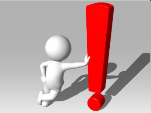 Задание 20 – укажите хронологические рамки, название периода, когда было принято постановление, фамилию руководителя СССР в этот период (тройная атрибуция документа)
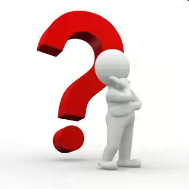 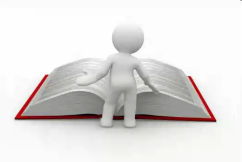 Из Постановления ЦК ВКП (б) о журналах «Звезда» и «Ленинград»
В журнале «Звезда» и «Ленинград» за последнее время… появилось много безыдейных, идеологически вредных произведений. Грубой ошибкой «Звезды» является предоставление литературной трибуны писателю Зощенко, произведения которого чужды советской литературе… Известно, что Зощенко давно специализировался на писании пустых, бессодержательных и пошлых вещей, на проповеди гнилой безыдейности, пошлости и аполитичности, рассчитанных на то, чтобы дезорганизовать нашу молодежь и отравить ее сознание.
Плохо ведется журнал «Ленинград», который постоянно предоставлял свои страницы для пошлых и клеветнических произведений Зощенко, для пустых и аполитичных стихотворений Ахматовой. Как и редакция «Звезды», редакция «Ленинграда» допустила крупные ошибки, опубликовав ряд произведений, проникнутых духом низкопоклонства по отношению ко всему иностранному»
Ответ на задание 20
Хронологические рамки – 1945-1953 (Постановление было опубликовано  14 августа 1946 г.)
Название периода:
Первые годы после окончания ВОВ
Последние годы сталинского правления
Начальный период «холодной войны»
Период восстановления народного хозяйства после ВОВ
Фамилия руководителя- Сталин И.В.
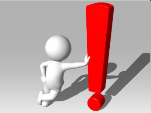 Задание 21 – какие обвинения были выдвинуты в постановлении редакциям журналов и писателям. Назовите не менее трех положений (обвинений).
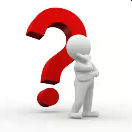 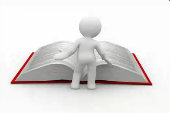 Из Постановления ЦК ВКП (б) о журналах «Звезда» и «Ленинград»
В журнале «Звезда» и «Ленинград» за последнее время… появилось много (1) безыдейных, идеологически вредных произведений. Грубой ошибкой «Звезды» является (2) предоставление литературной трибуны писателю Зощенко, произведения которого (3) чужды советской литературе… Известно, что (4) Зощенко давно специализировался на писании пустых, бессодержательных и пошлых вещей, на проповеди гнилой безыдейности, пошлости и аполитичности, рассчитанных на то, чтобы (5) дезорганизовать нашу молодежь и отравить ее сознание.
Плохо ведется журнал «Ленинград», который (6) постоянно предоставлял свои страницы для (7) пошлых и клеветнических произведений Зощенко, для (8) пустых и аполитичных стихотворений Ахматовой. Как и редакция «Звезды», редакция «Ленинграда» допустила крупные ошибки, (9) опубликовав ряд произведений, проникнутых духом низкопоклонства по отношению ко всему иностранному»
Ответ на задание 21 – 
Обвинение в адрес писателей – (3, 4, 7, 8) произведения аполитичны, безыдейны, пусты и бессодержательны, клевещут на действительность, чужды советской литературе.
Обвинение в адрес журналов – (1, 2, 6, 9) постоянно «предоставляли трибуну», печатали произведения «вредных писателей»
Обвинения и писателям и журналам – (5) отравляли сознание советской молодежи
Задание 22 – На основе текста и знаний по истории назовите не менее двух причин принятия данного постановления.
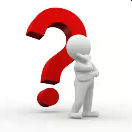 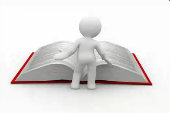 Ответ на задание 22 – 
Писатели-антисоветчики
Их рассказы и стихи клевещут на советскую действительность, способствуют Западу в растлении советской молодежи
В редакциях журналов сидят политически близорукие люди, не понимающие враждебной сущности творчества указанных писателей
В мире разгорается новая война и нужно быть бдительными к проискам врагов.
Методика работы с историческим источником на уроках должна быть сосредоточена на формировании умений:  
Определять главную идею текста. 
Определять главные вопросы содержания первоисточника (план текста). 
Делать выводы о его информационной ценности: определить, как его целесообразно изучать - целиком или выборочно.  
Формулировать свои цели обращения к источнику. 
Формулировать круг вопросов, которые порождает источник 
Анализа содержания текста (внутренняя критика источника): А) оценивать излагаемые факты: их полноту, конкретность, объективность, достоверность; Б) делать выводы о степени доверия к источнику; В) анализа приводимых автором оценок (выводов): их обоснованности, всесторонности, объективности, полноты, глубины; Г) выражать свое отношение к оценкам автора источника, Д) обосновывать свое мнение  
Определять значение источника: при изучении каких проблем истории он может быть использован; какова, степень уникальности и достоверности приводимых сведений; где и как можно его использовать в своей учебной деятельности (на уроках, при подготовке докладов, рефератов и т.д.). 
Делать выписки из текста или составлять конспект изученного
Алгоритм работы с документом

1)чтение и пересказ документа, 
2) составление по документу плана; 
3) объяснительное чтение с предварительной и заключительной беседой; 
4) самостоятельный разбор документа и ответы на вопросы к нему; 
5) сравнительное сопоставление двух дополняющих друг друга документов, характеризующих одно и то же событие;
6) критическая оценка документа.
МЕТОДИКА РАБОТЫ С ИСТОРИЧЕСКИМИ ИСТОЧНИКАМИ
1)учитель дает образец разбора документа; 
2) ученики анализируют документ под руководством учителя; 
3) ученики работают под руководством учителя и самостоятельно; 
4) ученики самостоятельно изучают документ в классе и дома (готовят небольшие сообщения, описания на основе документа, текста и иллюстрации учебника, творческие сочинения).
ПЛАН РАБОТЫ С ИСТОРИЧЕСКИМИ ДОКУМЕНТАМИ 
1. Чтение и пересказ документа. 
2. Составление плана документа. 
3. Объяснительное чтение с предварительной и заключительной беседой. 
4. Самостоятельный разбор документа и ответы на вопросы к нему. 
5. Сравнительное сопоставление документов. 
6. Критическая оценка документа.
Общие методические рекомендации по организации подготовки к ЕГЭ по истории в 2018 году

«Методические рекомендации для учителей, подготовленные на основе анализа типичных ошибок участников ЕГЭ 2017 года по ИСТОРИИ» И.А. Артасов., М.2017 г. (ФИПИ)».
учитывать характеристики 
необходимо обеспечивать баланс 
единство 
повышение уровня познавательной активности
различные формы
обратиться к Историко-культурному стандарту (ИКС). 
работа с историческими источниками 
выполнять задания не только с кратким ответом, но и с развернутым ответом из части 2
АЛГОРИТМ ПОДГОТОВКИ УЧИТЕЛЯ К РАБОТЕ С ТЕКСТОВЫМИ ИСТОЧНИКАМИ НА УРОКЕ
1) предварительно отобрать источники (в соответствии с темой, возрастными особенностями, целями урока); 
2) педагогически обработать источники (выбрать содержание, используемое на уроке); 
3) разработать задания по работе с документом; 
4) составить вопросы для работы с данным видом исторических документов.